IMAGE PROCESSINGCOLOR IMAGE PROCESSING
Editor by
DR. FERDA ERNAWAN
Faculty of Computer Systems & Software Engineeringferda@ump.edu.my
Today’s Lesson
Color image processing
Color Fundamental
CIE Chromacity Diagram
Color Models 
Pseudocolor Image Processing
Intensity Slicing
Learning Outcomes:
To understand fundamental of color.
Color Image
Color image is a descriptor that can be used for various tasks, e.g.: segmentation, object detection, tracking and identification

Human can distinguish thousands of color intensities.
Color Fundamentals
Isaac Newton found that when sunlight passes through a optical prism, the emerging beam is divided into spectrum of colors.
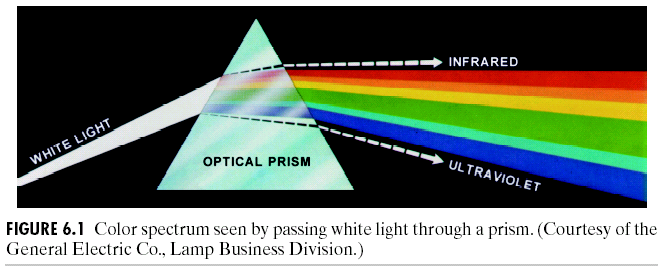 Images taken from Gonzalez and Woods, 2016
Color Fundamentals
Human Visual System can perceive the electromagnetic spectrum about 400 to 700 nm.
Human eye has 6 to 7 million cones to identify color spectrums.
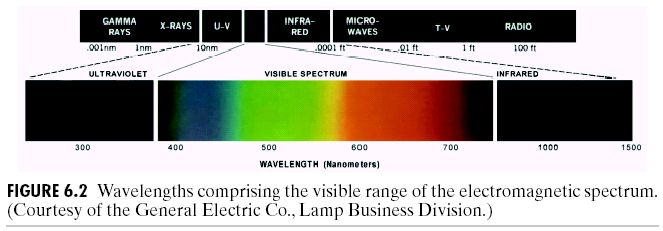 Images taken from Gonzalez and Woods, 2016
Color Fundamentals
Human visual system perceives an object by light reflected from the object. 

A red object reflects light with wave lengths about 
600 – 700 nm whileabsorbing most of the energy at other wavelengths
White Light
Colours Absorbed
Green Light
Color Fundamentals
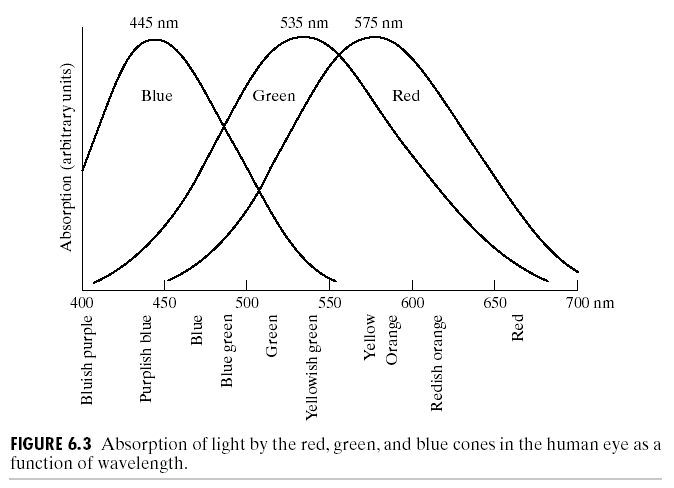 Images taken from Gonzalez and Woods, 2016
Color Fundamentals
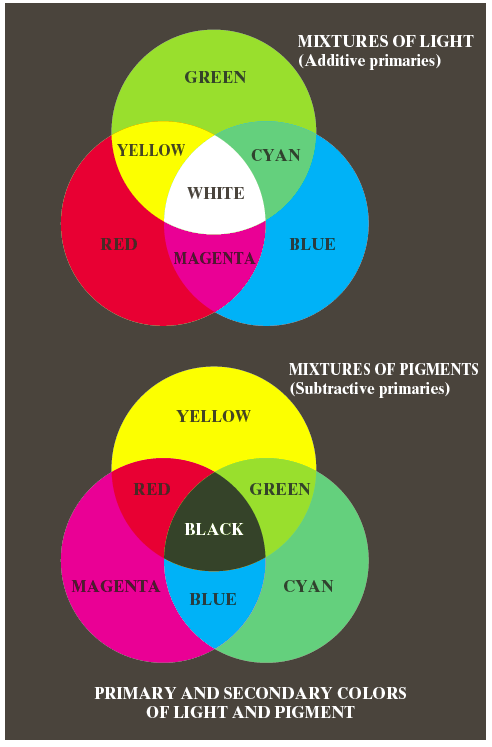 The primary color can be merged with another colors to produce the secondary colors.
Combination of the three primary colors produces white.
Mixing a secondary with its opposite primary produces white (e.g. red+cyan).
Images taken from Gonzalez and Woods, 2016
Color Fundamentals
Important difference: 
Primary colors of light (green, blue, red)
Primary colors of pigments 
A color that absorbs or subtracts a primary color of light and reflects the other two.
These are cyan, yellow and magenta (CMY).
A proper combination of pigment primaries produces black.
CIE Chromaticity
CIE chromaticity diagram provides a specific color value.
There are three things that effect the way a color is perceived
Characteristic illumination
Object 
Interpretation information in the human eye.
CIE Chromaticity
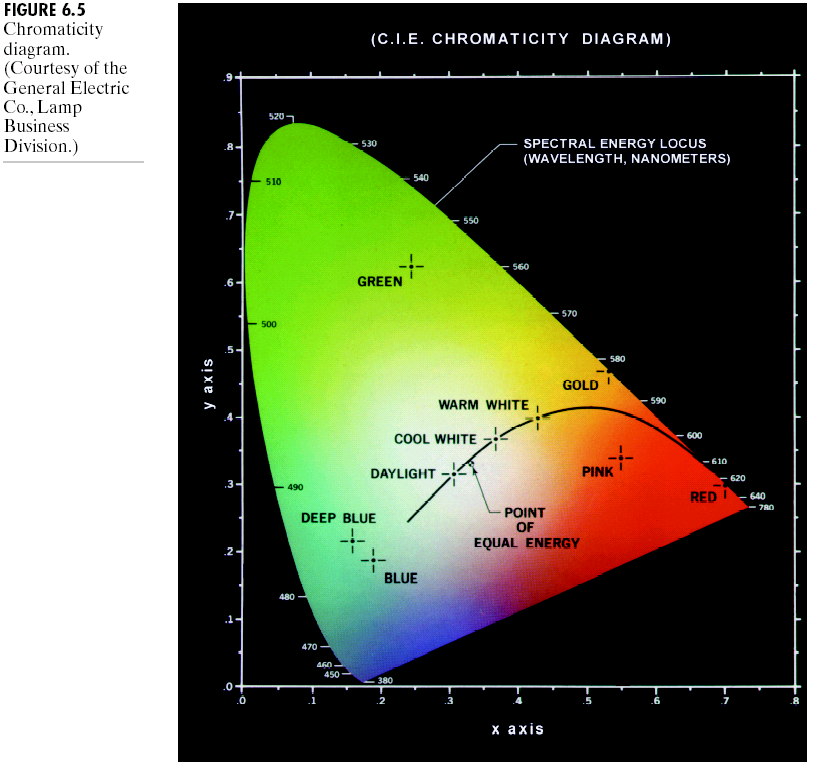 Green: 13% blue, 25% red, and 
62% green.  
Red: 1% blue, 67% red and 32% green.
The diagram is usefull for color mixing.
x-axis shows the red proportion and the y-axis shows the green proportion used to produce a specific color.
The blue proportion used in a color is defined as:
 z = 1 – (x + y)
Images taken from Gonzalez and Woods, 2016
CIE Chromaticity
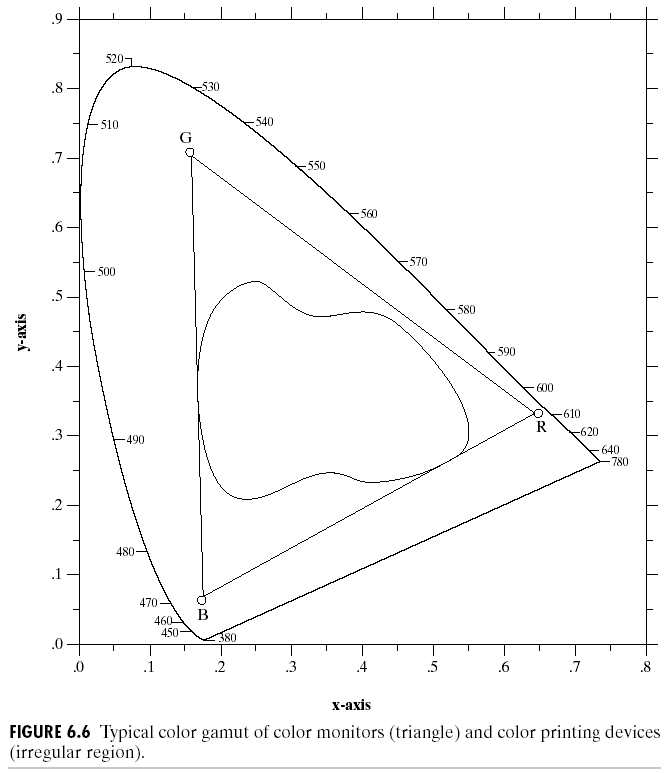 The entire color range can’t be displayed using three colors
The triangle shows the typical color gamut produced by RGB monitors
Color Models
There are different ways to model color:
RGB
CMY and CMYK 
HIS 
YUV/YCbCr
[Speaker Notes: RGB-color monitor, video camera
CMY prointing
HIS human describe color
YUV video compression]
RGB
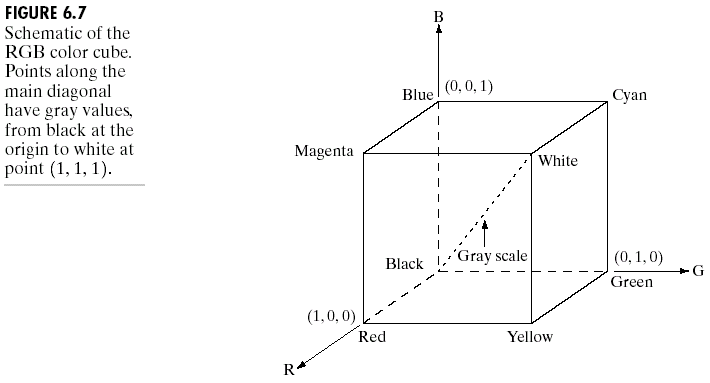 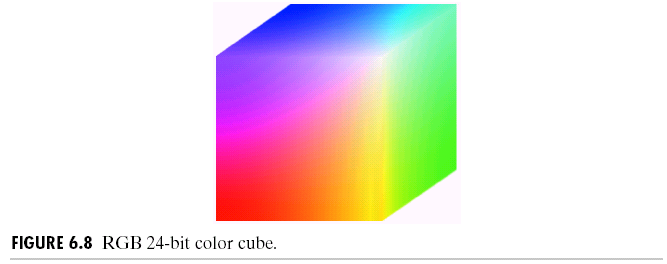 Images taken from Gonzalez and Woods, 2016
RGB
The color spectra from red, green and blue light beams are summed at the surface of the projection screen.
A color image is represented by a two dimensional array  of three variate vectors which are comprised of the pixel’s red, green and blue values. 
A true color image 24-bits consists 16,777,216 colors.
RGB colors are widely used in monitor model, LCD screen, television, etc.
RGB
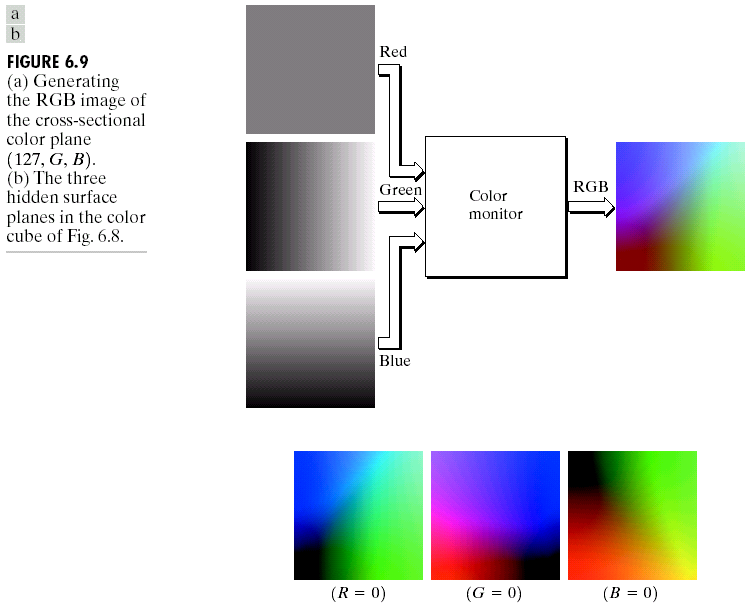 Images taken from Gonzalez and Woods, 2016
CMY Model
CMY model is utilized for color printer and color copier. To convert RGB color space to CMY is defined as:
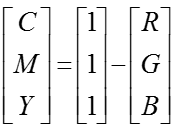 The HSI Color Model
Practically, RGB colors are not useful for recognition and user specification of colors. 
Intensity, saturation and hue are useful to describe the human color perception. 
HSI is used to specify colors using the artistic notion of tints, shades and tones.
YUV / YCbCr model
Converstion RGB to YCbCr is defined as:
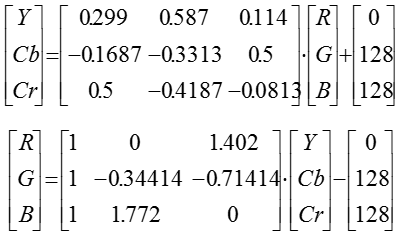 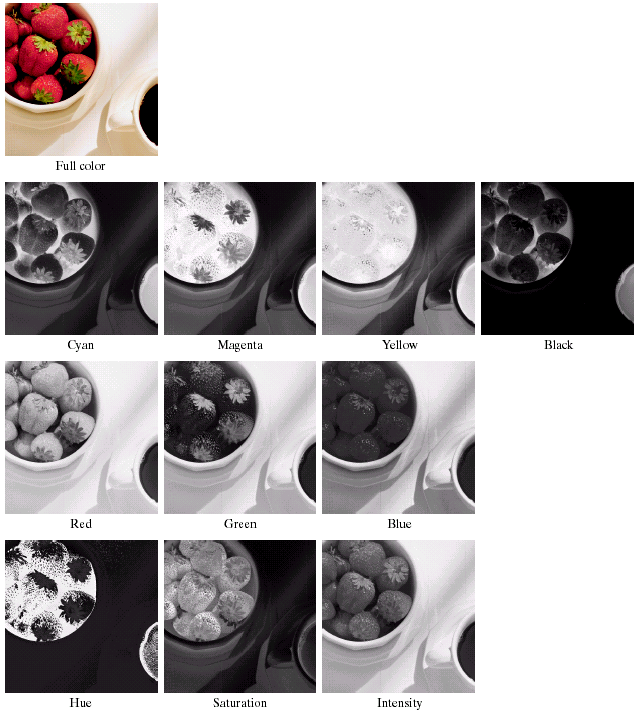 A true color image and its various color-space
Example of RGB
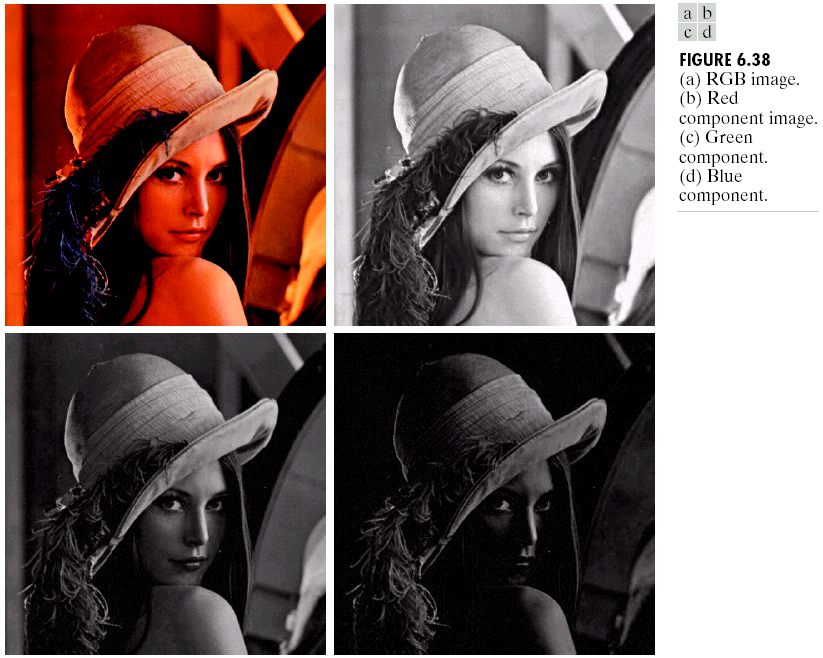 RGB color image
Red channel
Green channel
Blue channel
Example of HSI
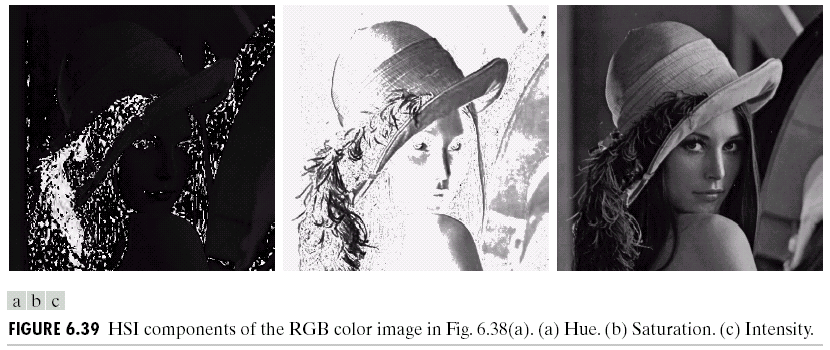 HIS elements of the RGB color image (a) Hue (b) Saturation (c) Intensity
Pseudo-color Image
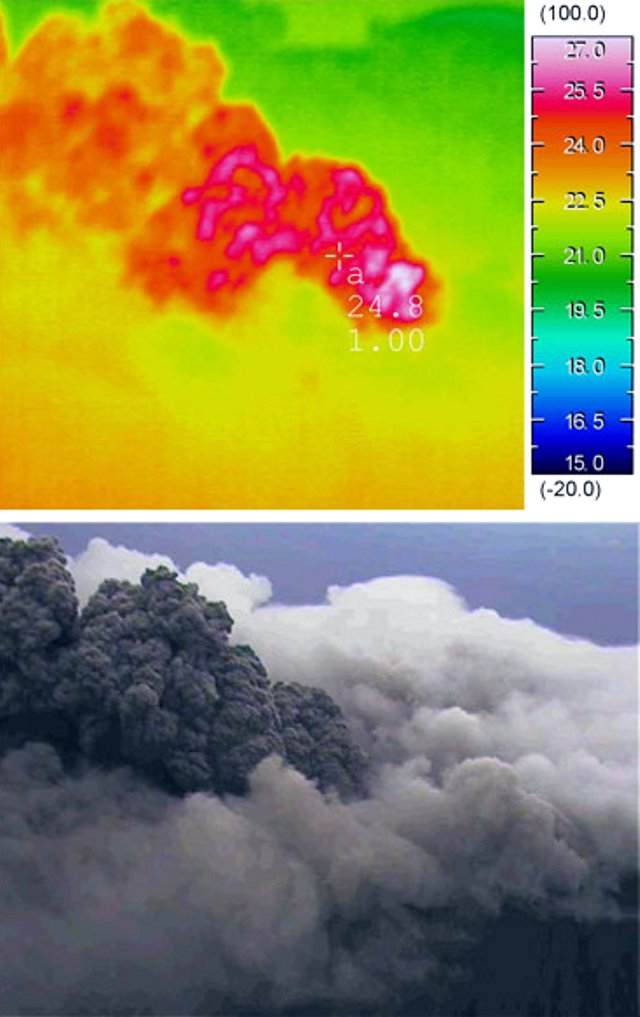 Pseudo-color (false color) is assigning colors from greyscale values according to a specific criterion.
Pseudo-color image is used for human visualization.
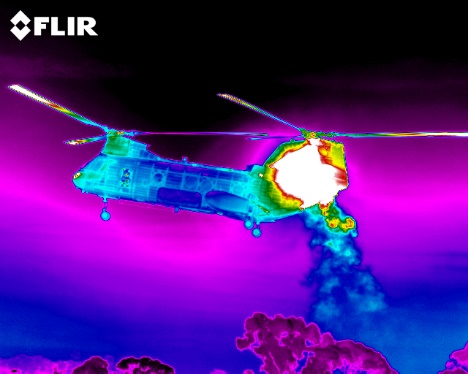 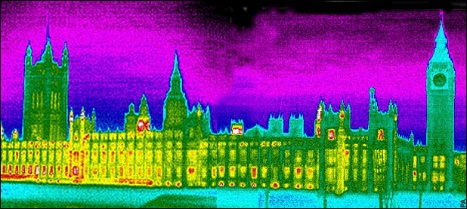 Intensity Slicing
Intensity slicing adopts pseudo-color image process. 
Each intensity is assigned a color
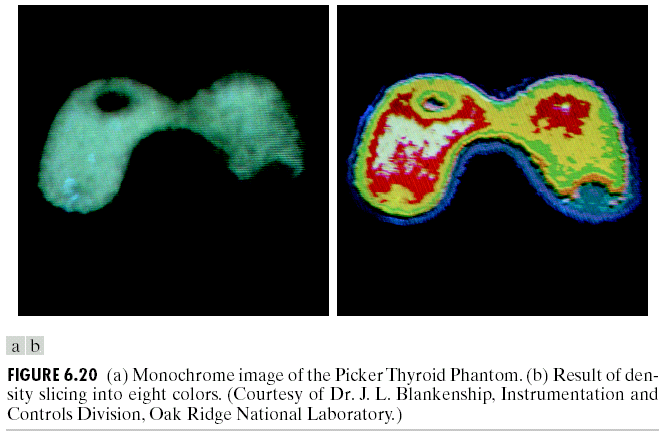 Intensity Slicing: Example
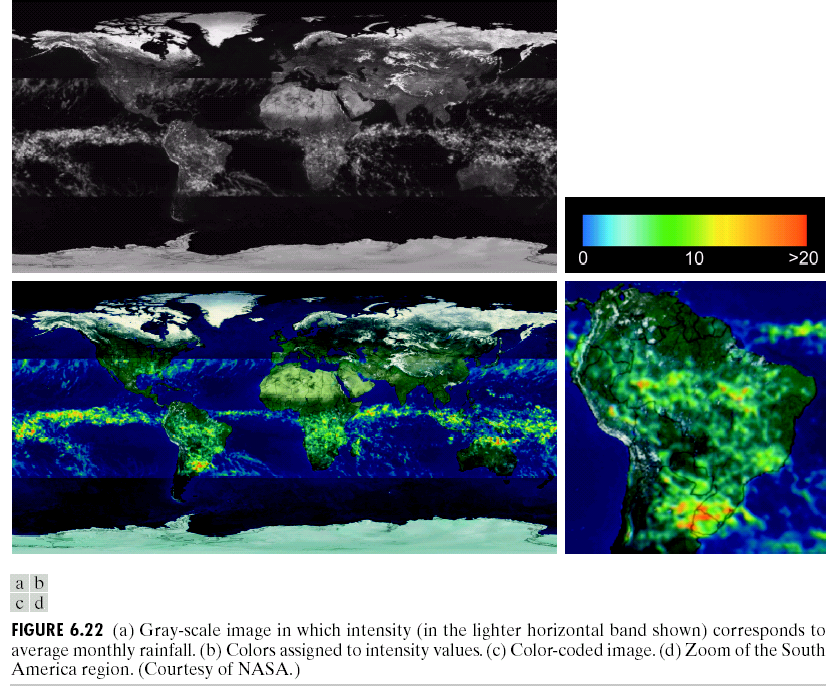 Color Image Processing
References
R.C. Gonzalez and R.E. Woods, 2016. Digital Image Processing, Pearson Education India; Third edition.
A.K. Jain, 2015. Fundamentals of Digital Image Processing, Pearson Education India; First edition.
R.C. Gonzalez, R.E. Woods and S.L. Eddins, 2017. Digital Image Processing Using MATLAB. McGraw Hill Education; 2 edition.
S. Jayaraman, T. Veerakumar, S. Esakkirajan, 2017.Digital Image Processing, McGraw Hill Education; 1 edition.